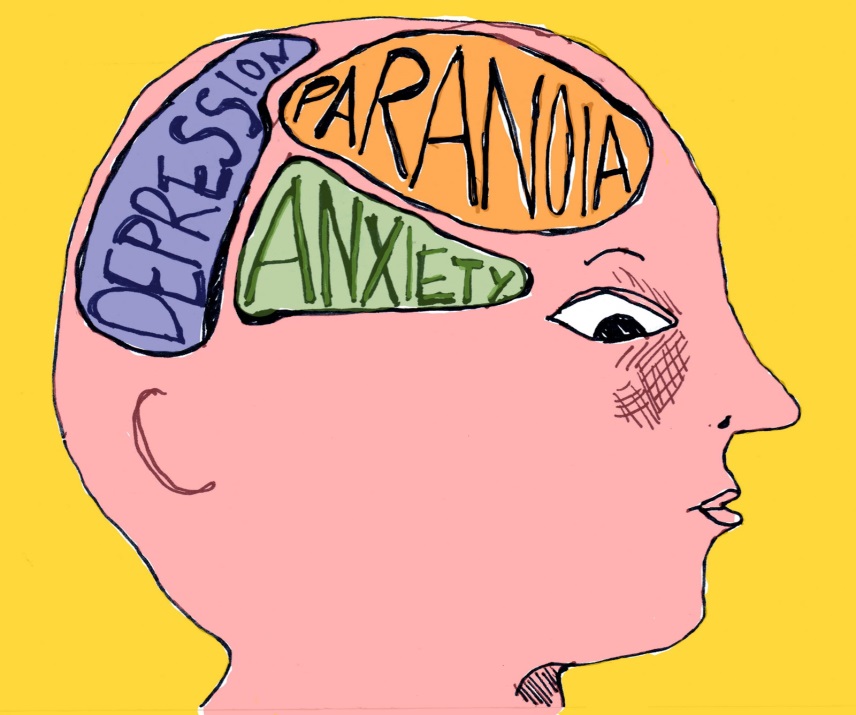 Researching Mental Disorders
Mrs. Caneva
Librarian
Welcome!!
Please use a marker to put your name on a name tent.

This will help Mrs. Caneva know you a little bit.
Mr. Patula’s Presentation on the Assignment
View handout

Questions, Concerns, Comments?
Purpose of the presentation
Students will:
Learn how search for sources via the databases and evaluate them from other sites so that they are reliable and pertain to the assignment.
Learn about best practices in creating and delivering group presentations.
Explore library resources with support as needed.
Library Review
Directions:  Take some time to answer the questions on your half sheet.  Answer as many as you can, and you may consult with a partner if you cannot answer on your own.
1.  Why did Mrs. Caneva have you participate in a snowball/paperball fight?
2.  How do you find a book in the Lindblom library?
3.  What is the Lindblom library website?
4.  What is a database?
5.  Why is a database search preferable over a Google or Wikipedia Search?
Searching for library materials
Purpose
lindblomlibrary.weebly.com
Search for a book
Search for an article in a database
Compare to a Google search
What Makes a good presentation?
Writing Center tutors introduce themselves
Think back when you’ve seen a great presentation?  What made it this way? 
View MoneyLYFE’s presentation.
What did the group do well?
How could they have improved?
Exit slip
Lindblom Website via Google form
Patula Mental Disorders exit slip